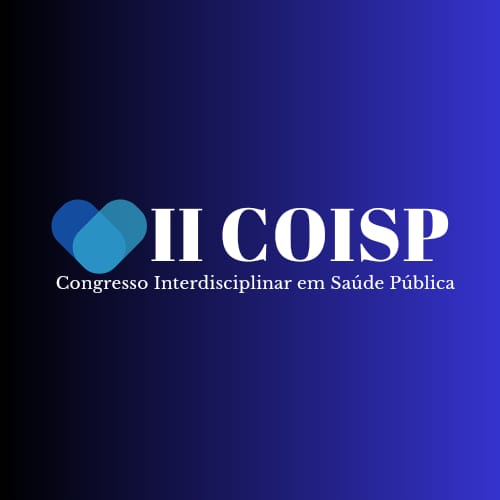 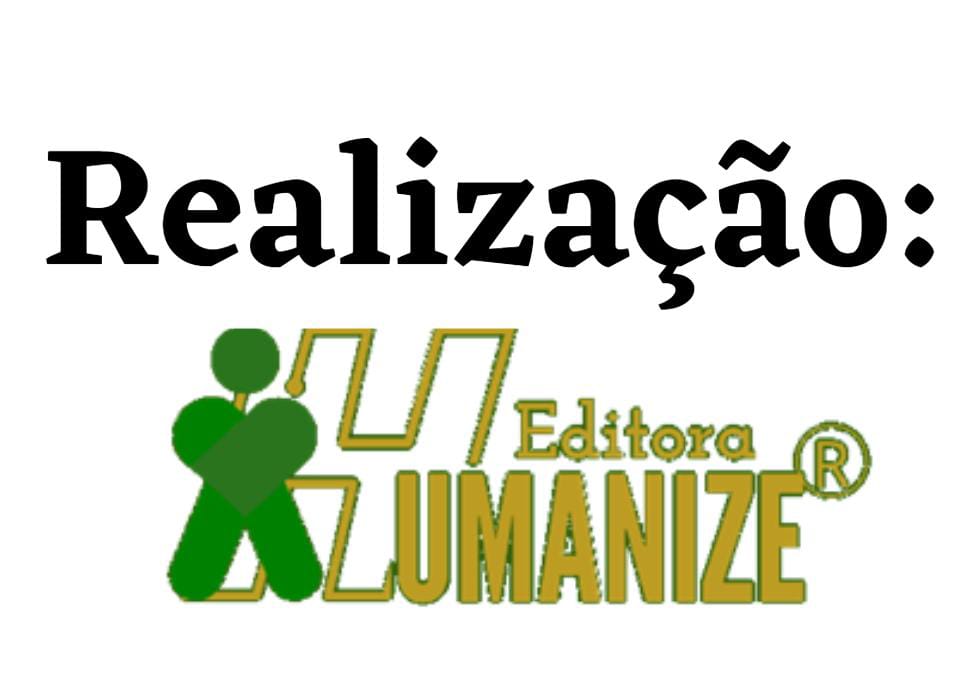 TÍTULO DO TRABALHO
Autores:
RESULTADOS
INTRODUÇÃO
OBJETIVO
CONSIDERAÇÕES
METODOLOGIA
REFERÊNCIAS
1
2
3